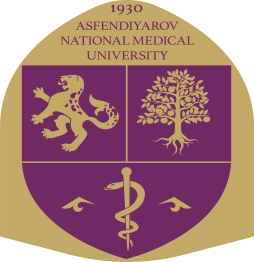 Отчет о деятельности ГУП программ педиатрического профиля
Председатель: 
заведующий кафедры детских инфекционных болезней КазНМУ им. С.Д.Асфендиярова,  
д.м.н., Катарбаев А. К.
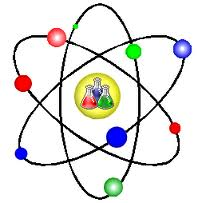 Количественный и качественный состав ГУП программ педиатрического профиля
Актуализирован состав ГУПа и Комитетов.
Вовлечение в состав комитетов академических работников (82 чел.):
НАО НАО «Казахский национальный медицинский университет имени С.Д. Асфендиярова», «Медицинский университет Караганды», НАО "Медицинский университет Астана», НУО «Казахстанско-Российский медицинский университет», НАО «Медицинский университет Семей», НАО «Западно-Казахстанский университет имени Марата Оспанова», АО «Южно-Казахстанская медицинская академия», РГП на ПХВ «Казахский национальный университет имени Аль-Фараби», Международный Казахско-турецкий университет имени Х.А.Ясави.
Представители практического здравоохранения (47 чел):
UMC (Национальный Научный Центр Материнства и Детства РК), АО «НЦП и ДХ», Главный неонатолог УОЗ г. Караганда, зам.дир. по неонатологии ГПНЦ г. Караганды, детский пульмонолог отделения соматики ОДБ г. Павлодар, заведующий отделением пульмонологии  ОДБ г.Кызылорда, медицинского центра ЗКГМУ (г. Актобе), Областной детской больницы г. Шымкент, МГДБ №1 г. Астана, Руководитель областного центра аллергологии и Респираторной медицины ГКП на ПХВ «Актюбинский Медицинский центр», ГКП на ПХВ Детская городская инфекционная клиническая больница г. Алматы, ДОБ г.Тараза, Центра психического здоровья г.Алматы, главные внештатные специалисты МЗ РК и области, врачи медицинских Центров, НИИ.
Ассоциации (12 чел.):
Педиатрии, Детской хирургии, Аллергологии и иммунологии, Гастроэнтерологии, Инфекционные болезни, Кардиологии, Ревматологии, 
Гематологии и онкологии, Неонатологии.
Выполнение плана работы ГУПа программ педиатрического профиля
Актуализирован состав комитетов  и ГУПа на 2022-2023 учебный год и утверждены планы  работы  комитетов  и ГУПа на 2022-2023 учебный год
Сформирован список профильных  экспертов для   проведения экспертизы экзаменационного материала оценки профессиональной подготовленности выпускников и комитетами составлены спецификации заданий для итогового контроля выпускников по профилям специальностей. 
Профильными экспертами проведена экспертиза тестовых заданий итогового контроля выпускников.
Члены ГУПа участвовали с НЦНЭ по обсуждению методики внедрения единого вступительного экзамена на образовательные программы резидентуры, электронного формата единой независимой оценки выпускников резидентуры.
Профильными комитетами разработаны списки литературы для разработки экзаменационного материала оценки профессиональной подготовленности выпускников образовательных программ в области здравоохранения. 
6.  Внесены предложения для изменений и дополнений в приказ МЗ РК от 30 ноября 2020 года № ҚР ДСМ-218/2020 (Об утверждении перечня специальностей и специализаций, подлежащих сертификации специалистов в области здравоохранения). 
Разработаны/актуализированы 7 проф.стандарты: «Педиатрия», «Детская хирургия», «Онкология и гематология детская», «Пульмонология взрослая, детская», «Инфекционные болезни взрослые, детские», «Ревматология взрослая, детская»,  «Неврология взрослая, детская».
Разработаны/актуализированы в рамках проекта Эразмус+   ChildCA разработаны следующие ОП Сертификационных курсов: «Нейропсихиатрия (детская)»,  «Травматология - ортопедия (детская)»,  «Урология и андрология (детская)», «Кардиология (детская)», «Пульмонология детская».
8.   Постоянно проводился мониторинг выполнения планов Комитетами.
План работы ГУП программ педиатрического профиля на 2023- 2024 учебный год
Актуализация и утверждение состава ГУП, Комитетов на 2023-2024 учебный год, утверждение планов работы Комитетов на 2023-2024 учебный год
Утверждение отчета  ГУПа  за 2022-2023 уч.г. и плана работы  ГУП на 2023-2024 уч.г.
Участие в совещаниях с НЦНЭ по вопросам «Анализ результатов независимой оценки выпускников программ высшего и послевузовского образования» и «Независимая оценка обучающихся ОП по направлению подготовки Здравоохранение: цель, ожидаемые результаты, формат оценивания, использование результатов оценивания»
Участие в совещаниях  с ННЦРЗ имени С.Каирбековой по вопросам «Обсуждение централизованного приема в резидентуру», «Результаты трудоустройства выпускников 2023 года, анализ обеспеченности кадров здравоохранения РК»
Разработка профессиональных стандартов в области здравоохранения по профилям КОПов и ГУПа
Независимая оценка выпускников ОП по направлению подготовки Здравоохранение: согласование спецификаций, списка экспертов, графика экспертизы и аттестации
Участие  в «Круглом столе: Система квалификаций в области здравоохранения»
Выполнение протокольных поручений РУМС МНВО РК, ЦБПиАМ, МЗ РК
Мониторинг деятельности Комитетов ГУП по направлении подготовки педиатрии.
Отчеты деятельности комитетов и ГУПа за 2023-2024 учебный год.
Предоставление информации по протокольным решениям УМО, обращениям физических/юридических лиц, организаций образования
СПАСИБО ЗА ВНИМАНИЕ!